29 марта 2023
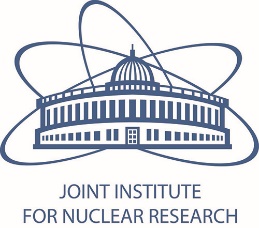 Численное моделирование резонансного вывода пучка в Нуклотроне
В.Л. Смирнов
ОИЯИ, Дубна
Введение
Работа направлена на численное изучение процесса медленного вывода пучка из Нуклотрона с целью верификации измеренных данных, выбора оптимальных параметров и будущих модернизаций
2
Ключевые понятия – бетатронная частота и фазовый эллипс
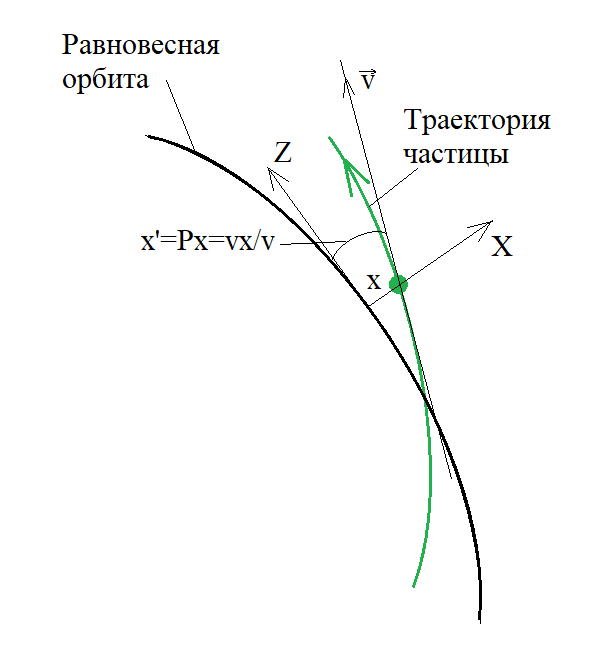 Частота бетатронных колебаний = количество бетатронных колебаний за один оборот частицы в ускорителе
3
Движение частицы-точки на фазовом пространстве с частотой бетатронных колебаний Qx=22/3
В отсутствие управляющей силы резонанса
С присутствием управляющих гармоник магнитного поля
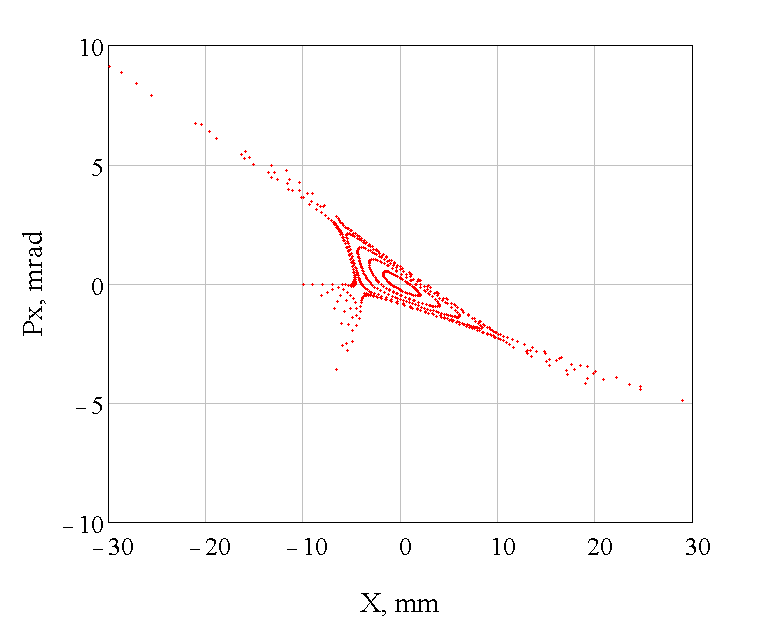 4
Схемы направления частиц в область неустойчивости: 1 – увеличение области неустойчивости за счет роста возмущающей силы секступолей, 2 – уменьшение отстройки по частоте, 3 – раскачка амплитуд частиц.
1
Область неустойчивости
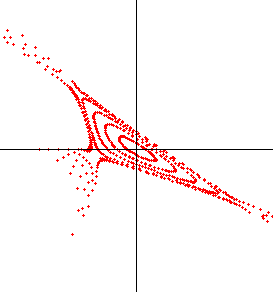 3
Зона устойчивости
2
5
Система резонансного вывода пучка в Нуклотроне
S4
Q1
Q4
S3
S1
Q2
Q3
S2
6
Динамика медленного вывода*
*N.N. Agapov et.al., “Slow beam extraction from the Nuclotron”, in Proc. of PAC 2001.
7
Смещение рабочей точки в процессе медленного вывода пучка (проектный режим работы)
Участок 1-2 – смещение за счет структурных квадруполей,
участок 2-3 – смещение выводными квадруполями
8
Суммарное поле секступолей Нуклотрона
S26=S48=1
S2=S6=S8=1, S4=-1.15
S26=0, S48=1
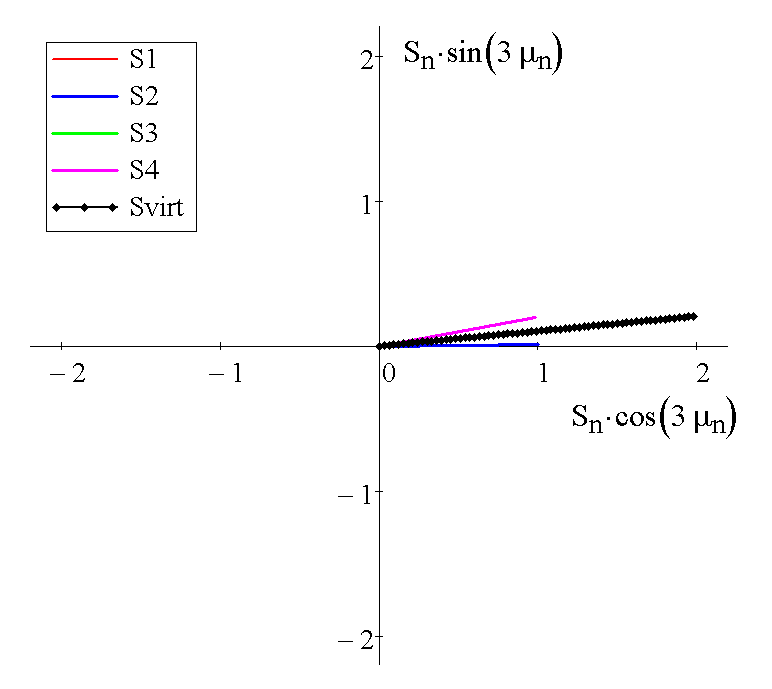 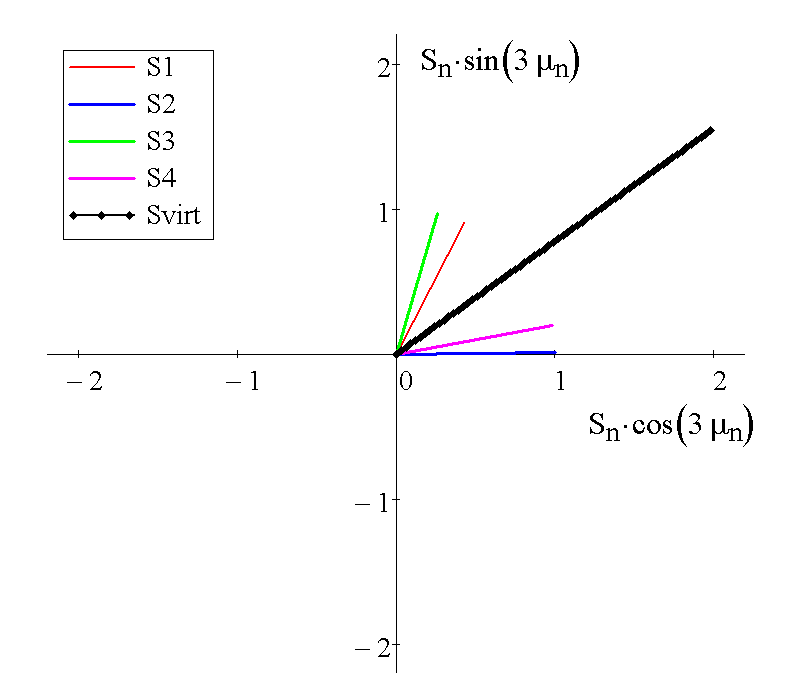 *Вход в электростатический дефлектор на диаграммах находится на нулевом угле
9
Расчетные фазовые портреты на азимуте входа в выводную систему. Отстройка от резонанса 0.01.
MAD-X/PTC
MathCAD/С++
OptiMX
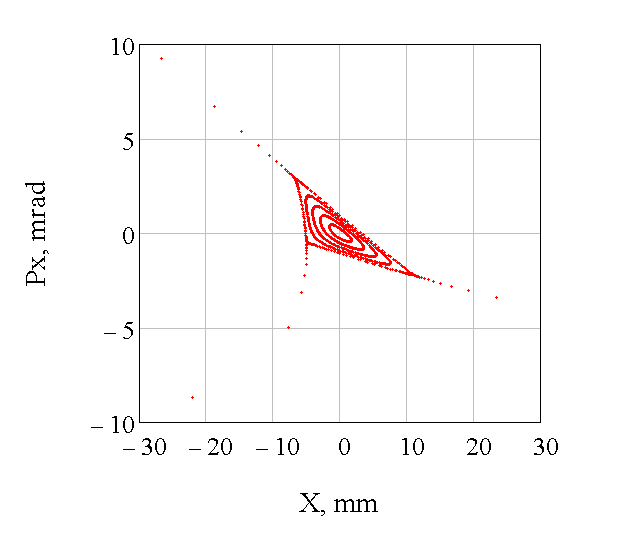 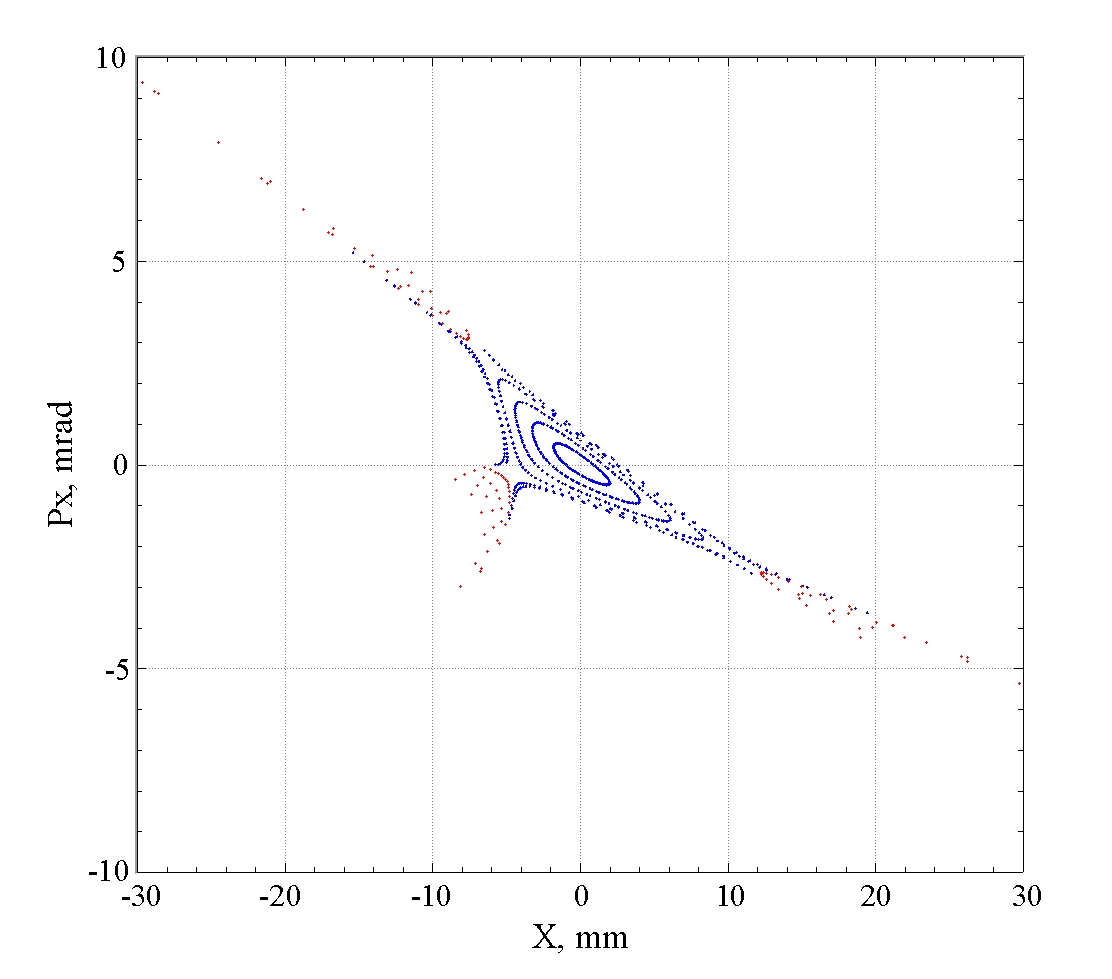 10
Горизонтальный эмиттанс циркулирующего пучка (3 π∙мм∙мрад) – слева и след пучка в апертуре дефлектора – справа.
11
Аксептанс электростатического дефлектора
Дефлектор выключен
Дефлектор включен
*Расчет трассировкой частиц через дефлектор при условии отклонения пучка на угол 2 мрад.
12
Трансформация фазовых портретов вариацией фазы управляющей силы
S26=0.15 kG/cm2
S26=0.10 kG/cm2
S48=0.15 kG/cm2
S48=0.15 kG/cm2
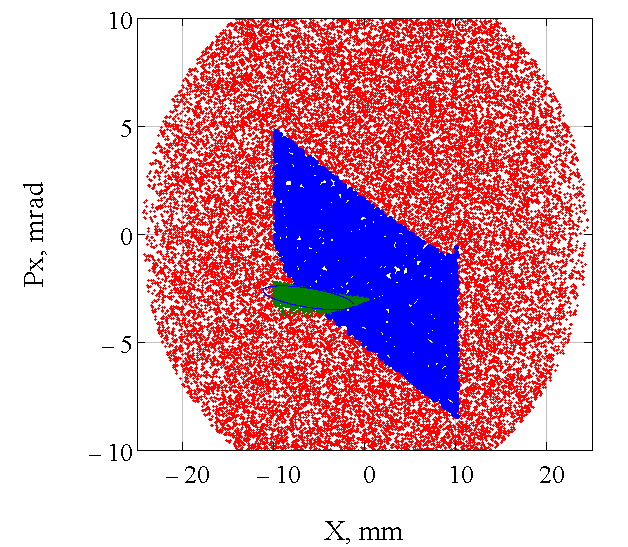 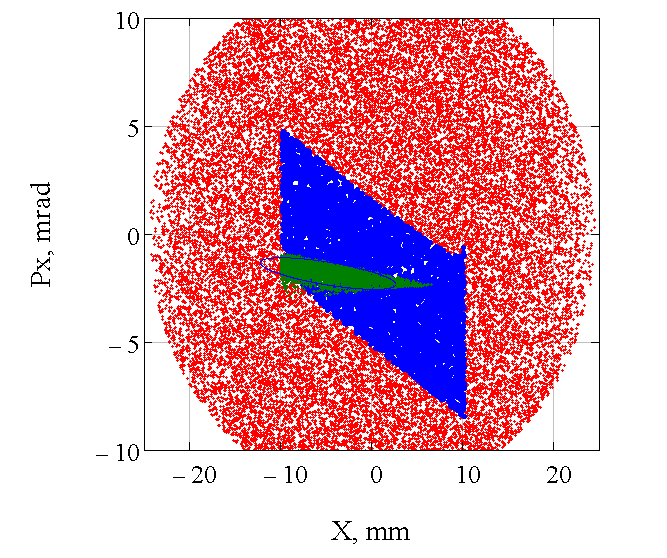 Нет принципиальной разницы!
Требуется поворот дефлектора внутрь.
13
Положение портрета пучка на фоне аксептанса дефлектора при различных настройках вывода
Выбор секступолей
Отворот септума внутрь*
Создание локального отклонения пучка
14
*Михайлов В.А. «Диссертация кандидата физ.-мат. наук», 1988.
Локальное искажение орбиты тремя корректорами:4К4=57А, 5К2=42А, 5К3=100АСмещение орбиты на входе в септум 1 мм, угол 0.9 мрад.
15
Зависимость параметров выведенного пучка от силы секступолей
Потери на электроде дефлектора
16
Влияние горизонтального сдвига пучка в направлении к септуму
Сдвиг к септуму уменьшает эффективность вывода и эмиттансы выведенного пучка.
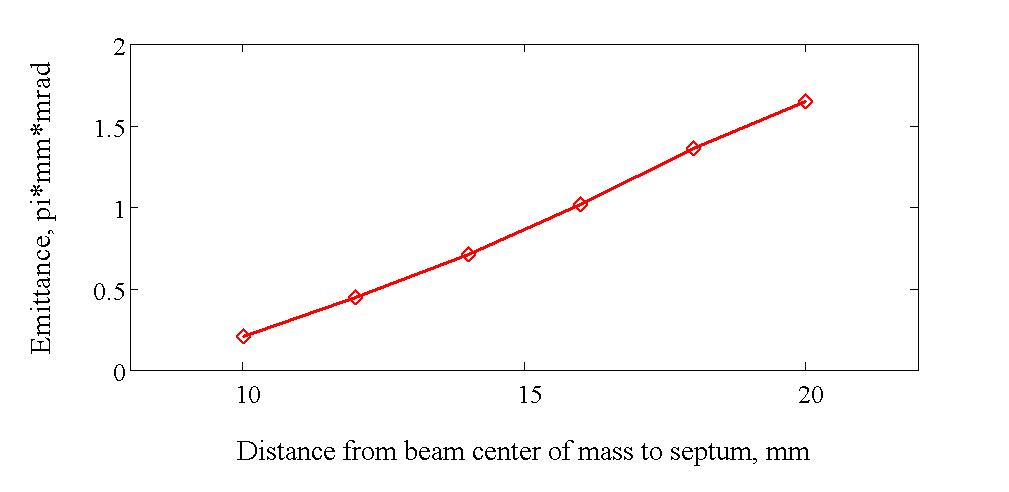 Измеренная эффективность вывода пучка в ПНР-4 ~40% объясняется искажением орбиты пучка (?)
17
Положение пучка в фазовом пространстве на входе в дефлектор на фоне аксептанса дефлектора
Проектные параметры системы.
18
Горизонтальная орбита в Нуклотроне на энергии вывода пучка
Септум
Угол       -1 мрад
19
Зависимость эффективности вывода пучка от вращения электростатического дефлектора
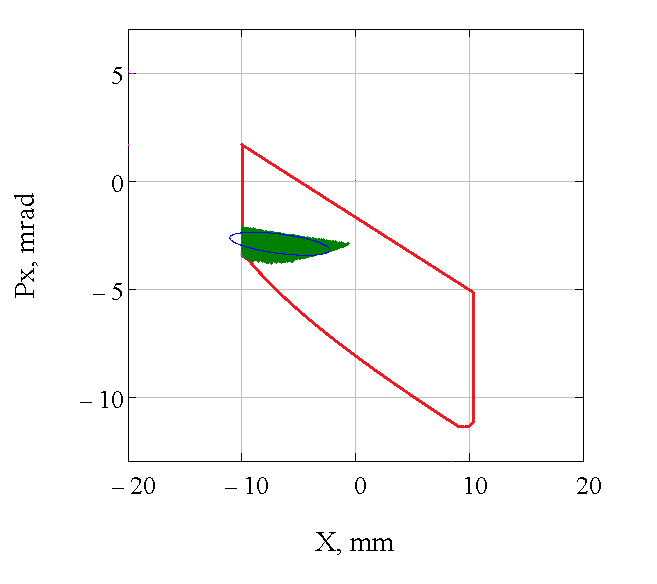 Плюс ~20% потерь от смещения орбиты!
20
Локальная коррекция горизонтальной орбиты на выводном столе вблизи азимута выводной системы.Токи в корректорах до 120 А.
Существующий набор из 20 корректоров
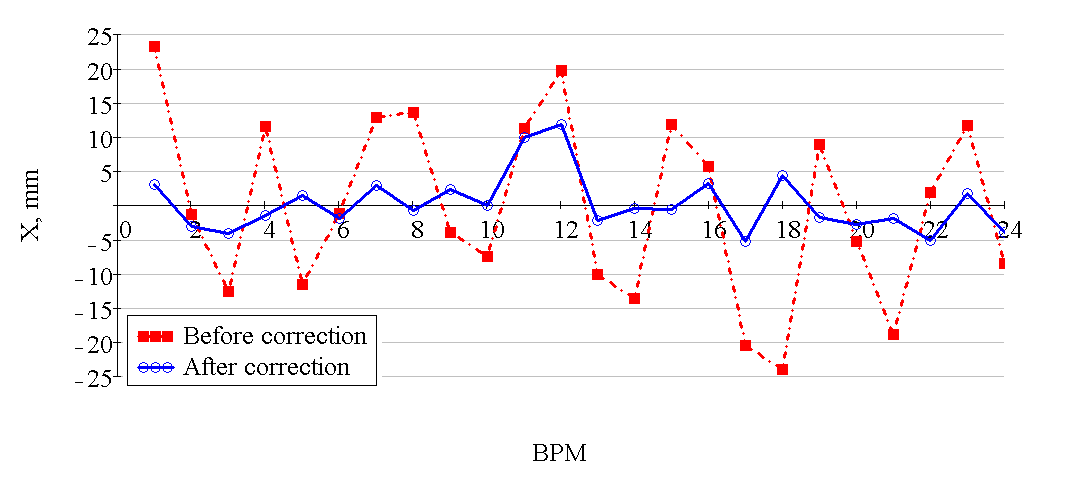 Система коррекции из 30 корректоров
Принципиальной разницы нет, но эффект заметен.
21
Эффект сдвига квадрупольной линзы(5Ф4, 6Ф2, 6Ф4, …)
Септум
Коррекция угла
22
Эмиттансы выводимого пучка для «существующего» режима с 40% эффективностью вывода (малый зеленый) и для оптимального с 98% выводом пучка (красный)
Потеря эффективности из-за локального искажения орбиты (поворота дефлектора)
Потеря эффективности за счет глобального искажения орбиты
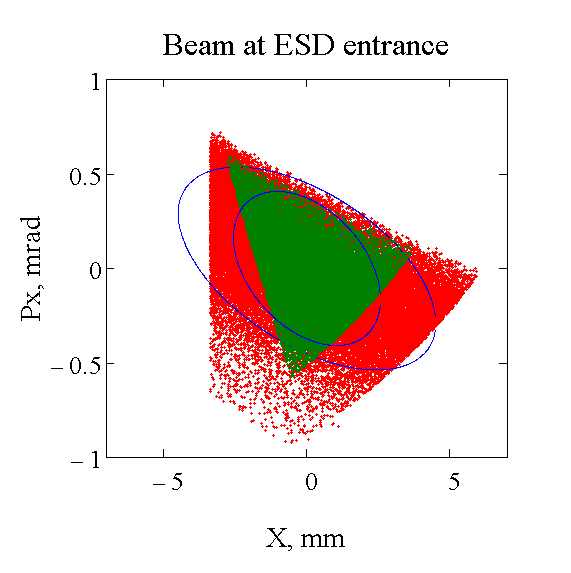 23
Растяжка пучка без обратной связи
24
Моделирование обратной связи
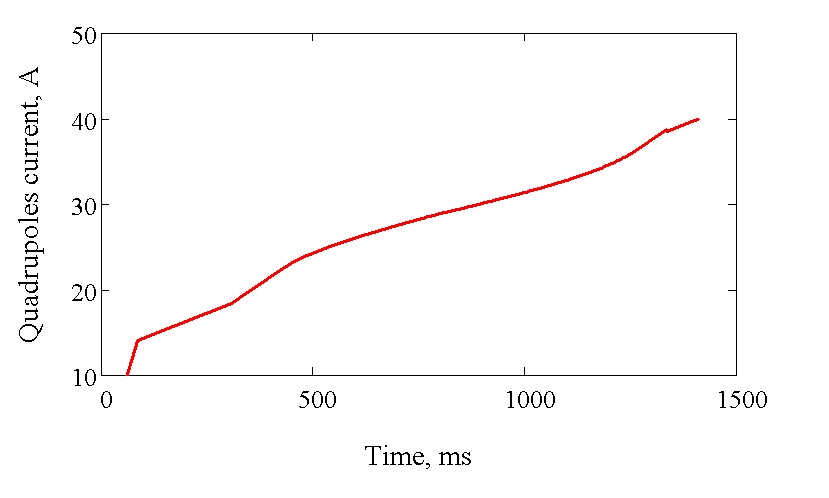 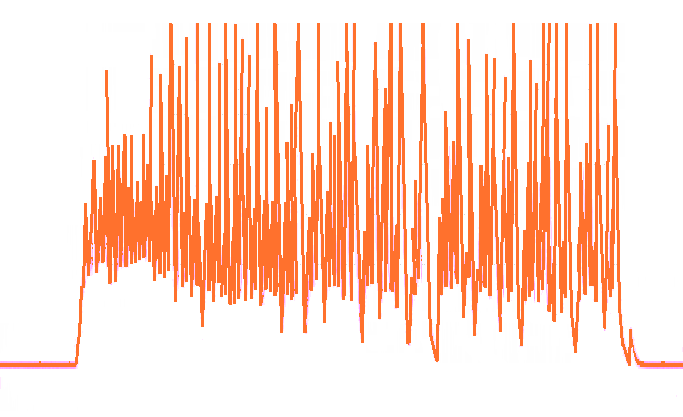 <- Измерения без «шумелки»
25
Рост эмиттанса под действием поперечного ВЧ поля
Ион с магнитной жесткостью 36 Т∙м
26
Влияние поля раскачки с белым шумом (расчеты – сверху, измерения – снизу)
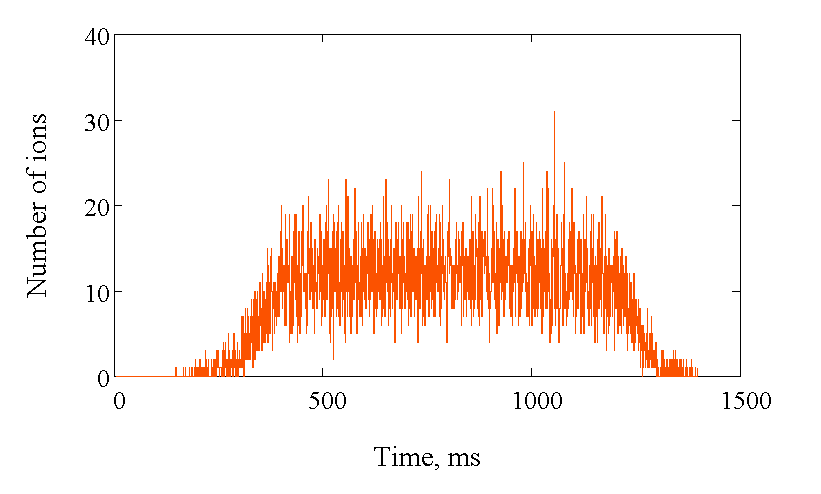 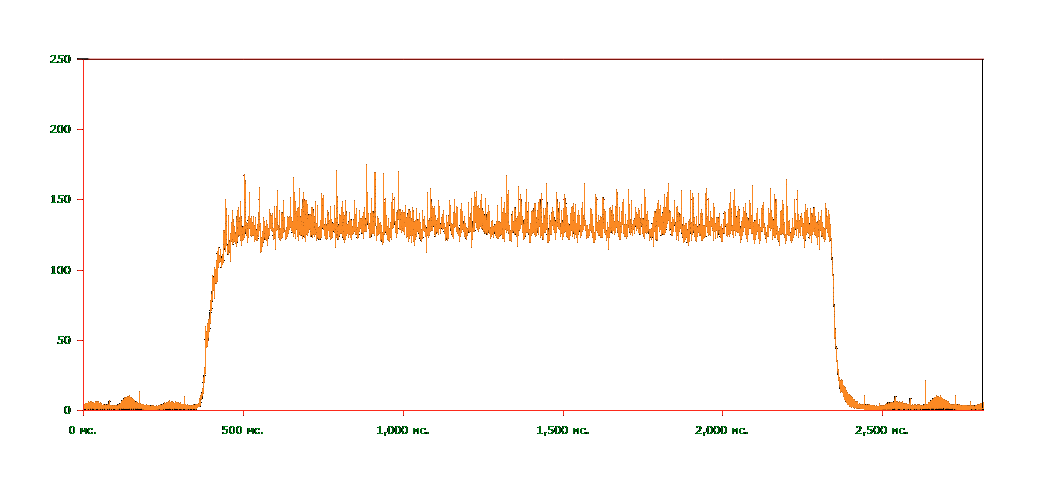 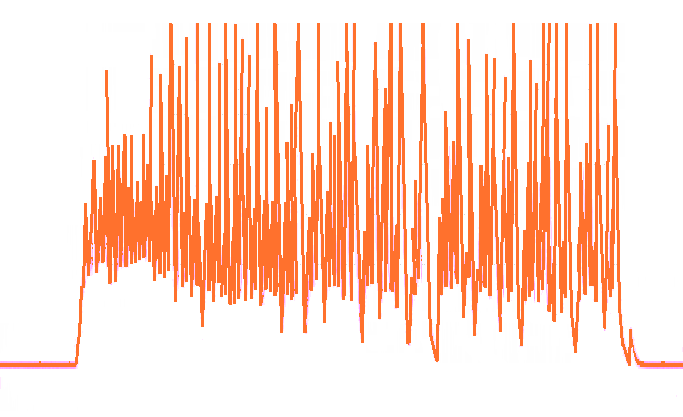 27
Электрическое поле не может скомпенсировать неравномерность Гауссова распределения
28
«Цветной» 10-полосный сигнал кикера эффективно воздействует на растяжку пучка
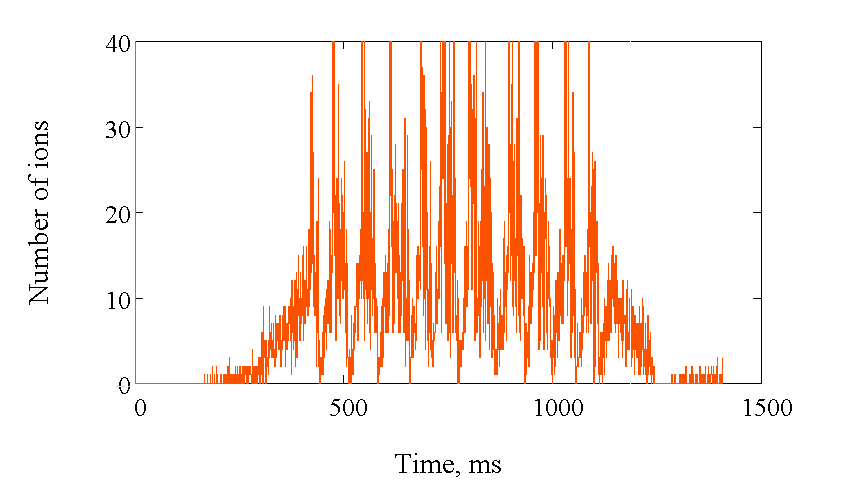 Но нет положительного эффекта в улучшении равномерности растяжки пучка.
29
Измеренные поля и эффективные длины магнитов Нуклотрона
30
Измеренный k1-фактор (градиент/магнитная жесткость) квадрупольных линз
16.5 kG
31
Движение рабочей точки Нуклотрона
Постоянный токоотбор линз k1=0.0055
Изменяемый токоотбор линз k1=0.0055-0.0014
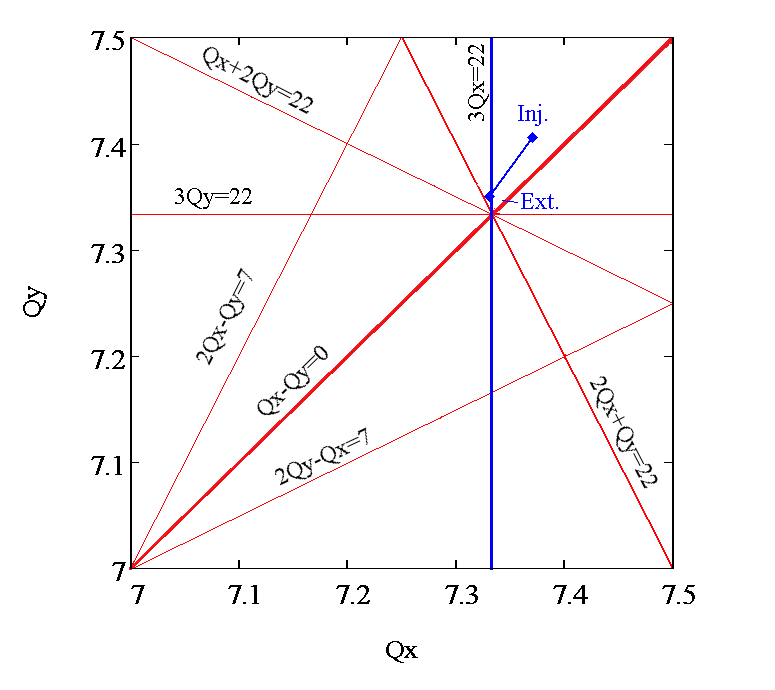 32
Расчетный и измеренный режим работы источника токоотбора линз (ИП37)
33
Экспериментально полученные режимы медленного вывода пучка:k1=0.0038-0.0022, k2=0.0010 и k1=0.0038-0.0015, k2=0.0010-0.0015
“Неточность” расчетов Qx ±0.01
34
Расчет против эксперимента
S26=0, S48=1
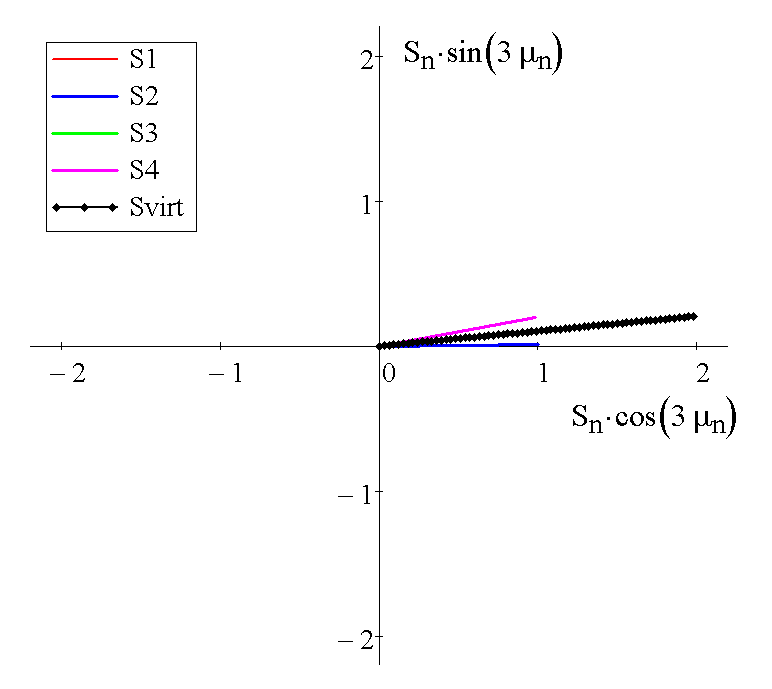 Согласие в определении секступольных магнитов.
35
Временная структура выведенного пучка
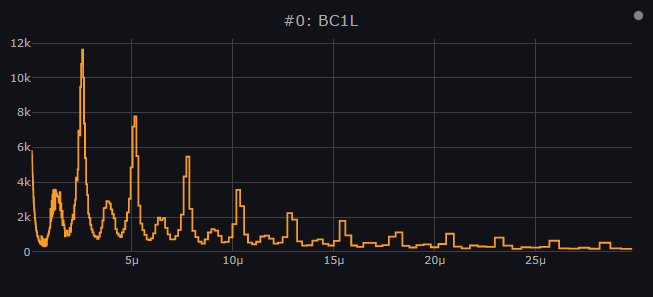 Расчет
Измерение
36
Заключительные выводы
Численные расчеты с некоторой точностью описывают динамику медленного резонансного вывода пучка из Нуклотрона
Выводная система позволяет получить вывод пучка с эффективностью больше 90%
Экспериментальная эффективность вывода ~40 % (с большой долей вероятности) объясняется рассогласованием горизонтального направления пучка и аксептанса выводной системы
Вариативная коррекция орбиты пучка на энергии вывода должна значительно улучшить ситуацию
Расчеты предсказывают рост эмиттансов выведенного пучка в случае увеличения эффективности вывода
Измерение актуального положения электростатического септума было бы крайне полезно
Умеем ли мы измерять эффективность вывода?
37
Дополнительные слайды
38
Положение пучка на входе в дефлектор на фоне аксептанса дефлектора.
S2=S4=0.10 kG/cm
S2=S4=0.15 kG/cm
S2=S4=0.05 kG/cm
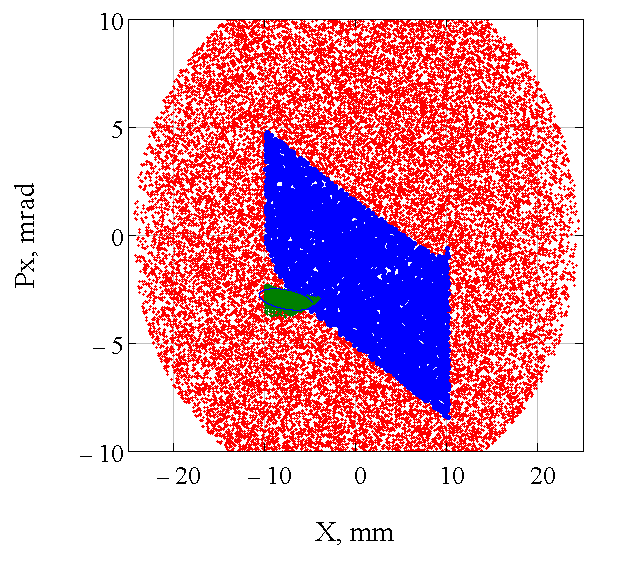 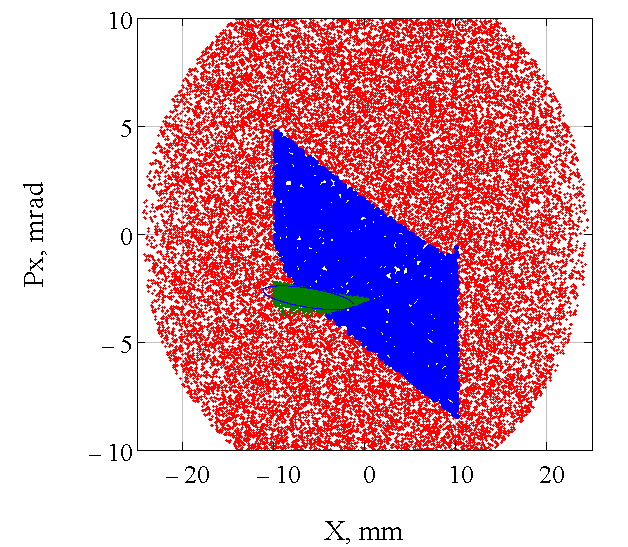 *Секступоли включены с постоянной величиной. Рабочая точка смещается квадруполями МВ с отстройки δ=0.01 до нуля за 106 оборотов (~0.9 сек). Расположение септума Х=20 мм. Пучок – на оси.
39
Эффект раскачки горизонтальных колебаний с помощью электрического поля, включаемого в центре выводного стола
40
Растяжка выведенного пучка в случае 98% эффективности вывода
41